人教版高中选修五化学课件
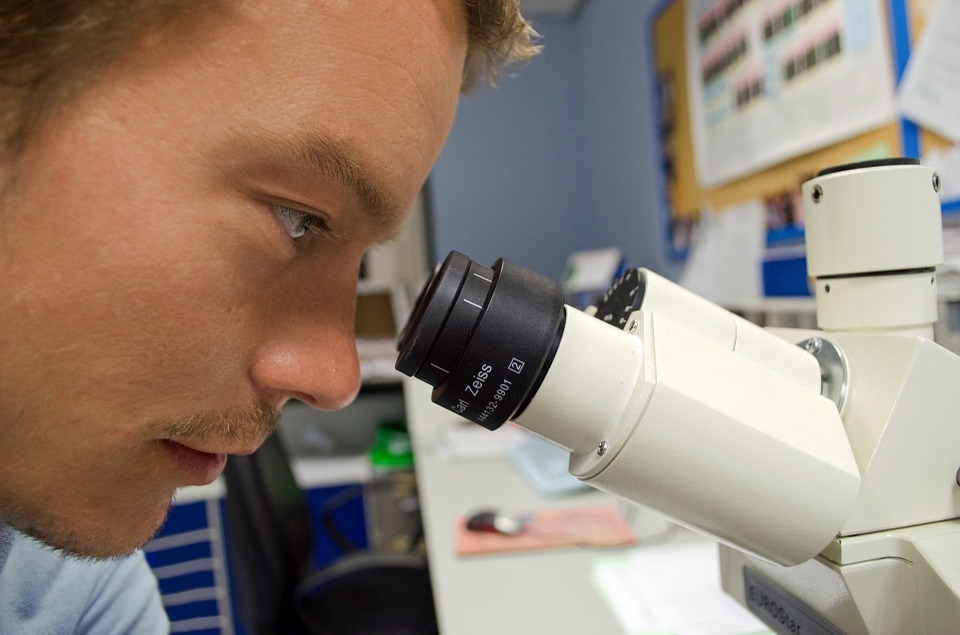 1.2 有机化合物的结构特点
第2课时      同分异构体
第1章 认识有机化合物
讲解人：xippt  时间：2020.6.1
有机化合物的同分异构现象
分子式为C5H12的三种球棍模型
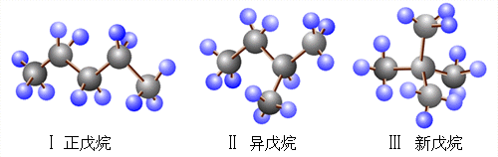 碳原子的成键特点，决定了含有原子种类相同，每种原子数目也相同的分子，其原子可能具有多种
不同的结合方式，从而形成具有不同结构的分子。
思考与交流
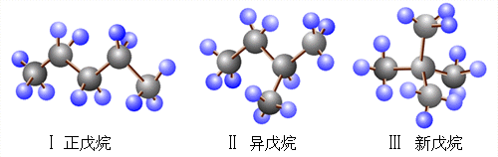 一、有机化合物的同分异构现象
1、同分异构体现象
（1）同分异构体现象：
        化合物具有相同的分子式，但具有不同的结构现象，叫做同分异构体现象。
（2）同分异构体：
           具有同分异构体现象的化合物互称为同分异构体。
分子组成相同、式量相同、分子式相同
三个相同：
理解：
二个不同：
结构不同、性质不同
H
H
H     C     Cl
Cl     C     Cl
Cl
H
CH3
CH                   CCHCH3
一、有机化合物的同分异构现象
D
习题1.  以下各组属于同分异构体的是             。

A.                             与                                       B. CH3(CH2)7CH3与



C.      金刚石与石墨                                                         

D.  CH3CH=CH－CH=CH2  与
分子量均为128
观察空间结构
分子式不同
单质
分子式均为C5H8
CH3
CH3
CH3
CH2
C
CH3
ClCH2
CH2
C
CH3
CH
CH3
CH2Cl
CH3
CH2
C
CH3
CH3
CH
CH3
CH3
C
CH2
CH3
CH3
CH3
CH3
C
CH2
CH3
CH3
CH3
CH3
CH2
CH2
CH
CH
CH2
CH3
CH2
C
CH
CH2
CH
CH2
CH3
CH2
CH2
CH3
CH2
CH3
CH3
一、有机化合物的同分异构现象
BD
AC
习题2.下列物质属于同种物质的是                    ,
             属于同分异构体的是              。
EF
A.
B.
C.
D.
E.
F.
二、同分异构体常见三种类型
三、书写方法
1. 减碳移位法（适用于碳链异构，如烷烃。 ）

注意：
a. 找出对称中心
b. 保证去掉碳后的链仍为主链
　支链连接主链后不得改变主链长度
　从主链取下的C数应小于剩余的
例1: 写出C6H14的同分异构体？
碳链由长到短；
支链由整到散；
位置由里到外；
排布由邻到间。
口诀
三、书写方法
烷烃的同分异构体数
练1: 写出C7H16的同分异构体？
CH3
CH3-C-CH3
        CH3
三、书写方法
一元取代物有几种？
CH3CH3
CH4
（1）等效氢：
a. 同C上的H等效；
b. 同C上所连的“−CH3”上的H等效；
c. 处于对称位置的C上的H等效。
a
b
b
b
b
a
a
三、书写方法
（2）对称技巧
②     ①     ③   ①    ②
CH3-CH2-CH-CH2-CH3
            ① CH2
            ② CH3
例如：对称轴
CH3CH2CH2CH2CH3
①　②　③  ②   ①
CH3
CH3 – C – CH2- CH3
 ①       CH3   ②             ③
a
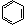 CH3
  l
l
CH3
三、书写方法
巩固训练
1. 下图表示某物质的结构简式（C12H12）,
（1）在环上的二溴代物有9种同分异构体, 则环上的四溴代物有（　　）种；
9
3
（2）在环上的一溴代物有（         ）种；
4
2. 下面烷烃一氯代物有___________种同分异构体.
                   CH3—CH—CH—CH—CH3
                              l         l         l
                            CH3   CH3   CH3
三、书写方法
2. 插入法
　　先写出碳链异构的碳骨架，再根据碳链的对称性，将其它原子或原子团插入碳链中。
　　适用于位置异构，如烯烃、炔烃、酮、醚等。

例2: 写出C5H10烯烃类的同分异构体？
练2: 写出C5H12O醚类的同分异构体？
三、书写方法
3. 等效氢法
　　先写出碳链异构的碳骨架，再根据碳链的对称性，用取代基取代碳链碳原子上的等效氢原子。
　　适用于一元取代，如卤代烃、醇、醛、羧酸等。

例3: 写出C5H12O醇类的同分异构体？
练3: 写出C5H10O醛类的同分异构体？
三、书写方法
4. 定一移一法
　　先写出碳链异构的碳骨架，再根据碳链的对称性，固定一个取代基，将另一个取代基在碳链上移动。
　　适用于二元取代，酯。

例4: 判断C4H10的二氯取代数目？
思考: C4H10的八氯取代数目？
             (替代法: H替代Cl)
练4: 判断C4H8ClBr的同分异构体数目？
三、书写方法
常见的官能团类别异构
思路: 
    求不饱和度→碳链异构→位置异构→官能团异构
课堂练习
1.下列化合物中同分异构体数目最少的是(　　   )
A．戊烷　　　B．戊醇
C．戊烯　　　D．乙酸乙酯
A
课堂练习
2:   C11H16 的苯的同系物中, 只含有一个支链, 且支链上含有两个“—CH3”的结构有四种, 写出其结构简式.
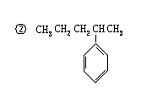 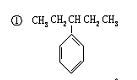 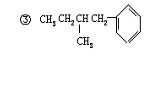 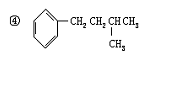 课堂练习
3．已知丁基有四种，不必试写,立即可断定分子式为C5H10O的醛应有(             )
  A．3种    B．4种  
  C．5种    D．6种
B
【解析】C5H10O→C4H9-CHO，丁基-C4H9有四种，则醛也为4种。
H
H
B==N
B
H
N
H
B      N
H
H
课堂练习
4、环状结构（BHNH）3称为无机苯，它和苯是等电子体， （BHNH）3的结构简式如右图示。
D
无机苯的一氯代物的同分异构体共有（        ）
A．5种      B．4种    C．3种      D．2种
课堂总结
1、同分异构体的种类及其书写规律:
碳链异构: 指碳原子的连接次序不同引起的异构， 如:
位置异构: 官能团的位置不同引起的异构:
官能团异构:官能团不同引起的异构, 如: 烯烃和环烷烃
书写方法: 碳链异构→位置异构→官能团异构
拓展提高
1、碳原子分类
伯碳：与一个C原子直接相连。
仲碳：与二个C原子直接相连。
叔碳：与三个C原子直接相连。
季碳：  与四个C原子直接相连。
版权声明
感谢您下载xippt平台上提供的PPT作品，为了您和xippt以及原创作者的利益，请勿复制、传播、销售，否则将承担法律责任！xippt将对作品进行维权，按照传播下载次数进行十倍的索取赔偿！
  1. 在xippt出售的PPT模板是免版税类(RF:
Royalty-Free)正版受《中国人民共和国著作法》和《世界版权公约》的保护，作品的所有权、版权和著作权归xippt所有,您下载的是PPT模板素材的使用权。
  2. 不得将xippt的PPT模板、PPT素材，本身用于再出售,或者出租、出借、转让、分销、发布或者作为礼物供他人使用，不得转授权、出卖、转让本协议或者本协议中的权利。
作业布置
1.完成教材P12习题2、3、4、5、
2、完成补充作业
3、预习第三节有机化合物的命名
人教版高中选修五化学课件
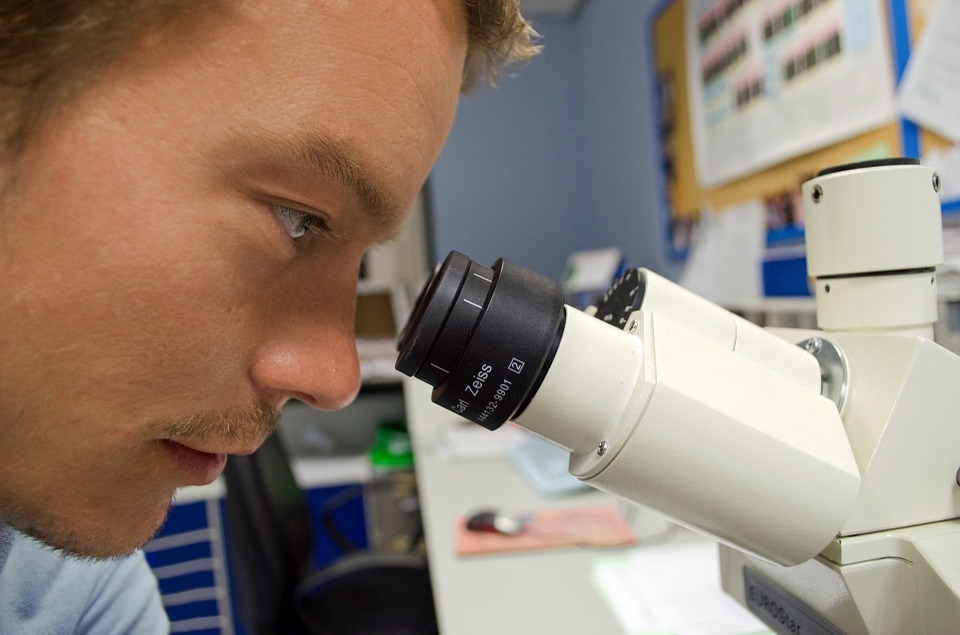 感谢各位的聆听
MENTAL HEALTH COUNSELING PPT
第1章 认识有机化合物
讲解人：xippt  时间：2020.6.1